Общественная приемная уполномоченного по защите прав предпринимателей в городе Москве
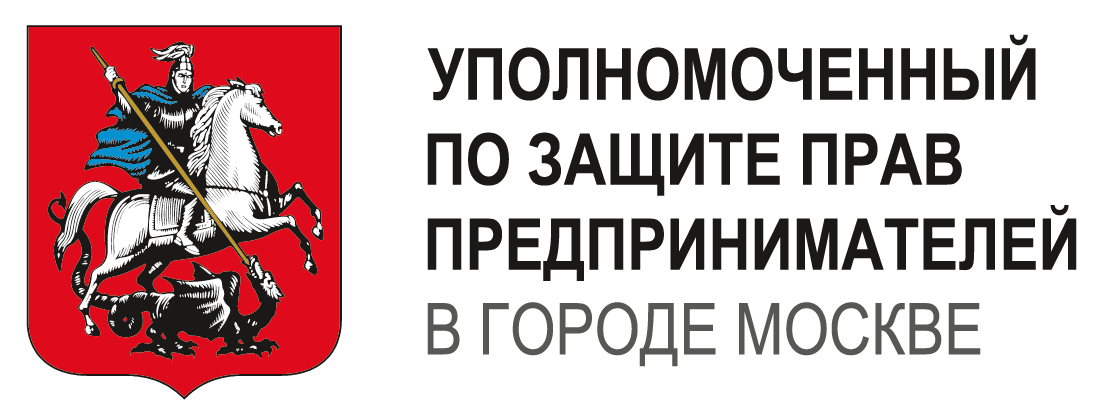 По вопросам оценочной деятельности и судебной экспертизы
Точка на карте Москвы
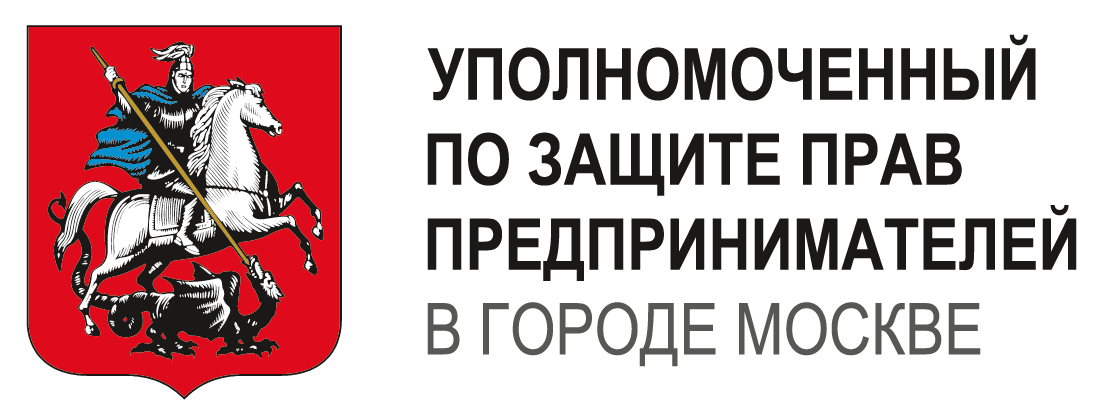 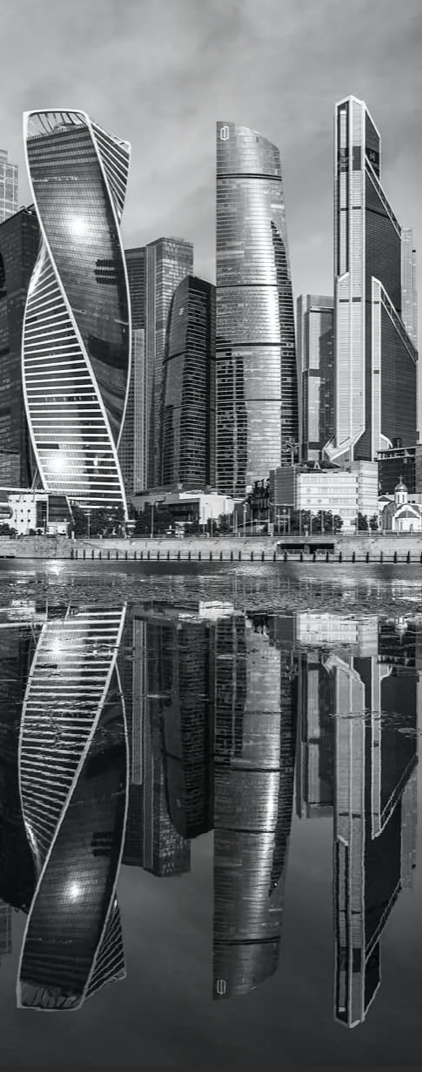 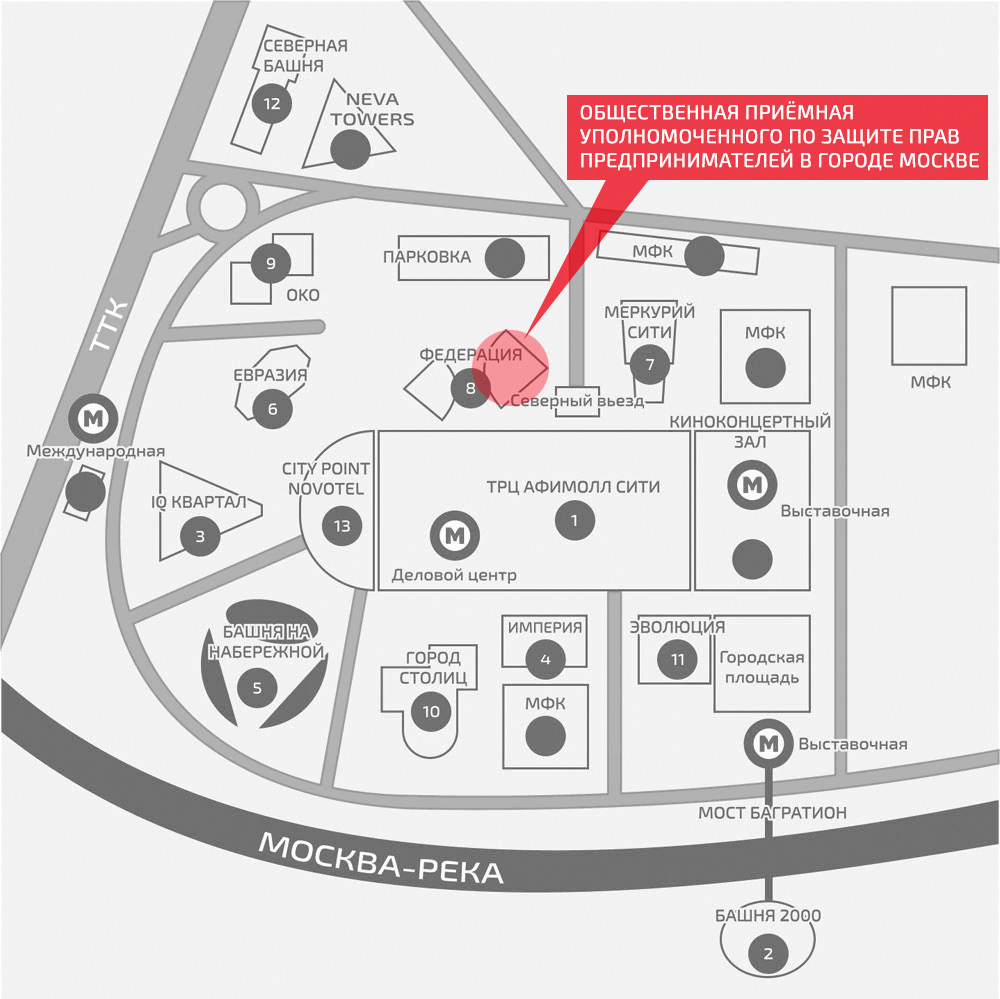 Москва, ЦАО, Пресненская набережная 12, 
Москва-Сити, башня «Федерация. Восток», 
31 этаж, офис D
Перечень компетенций
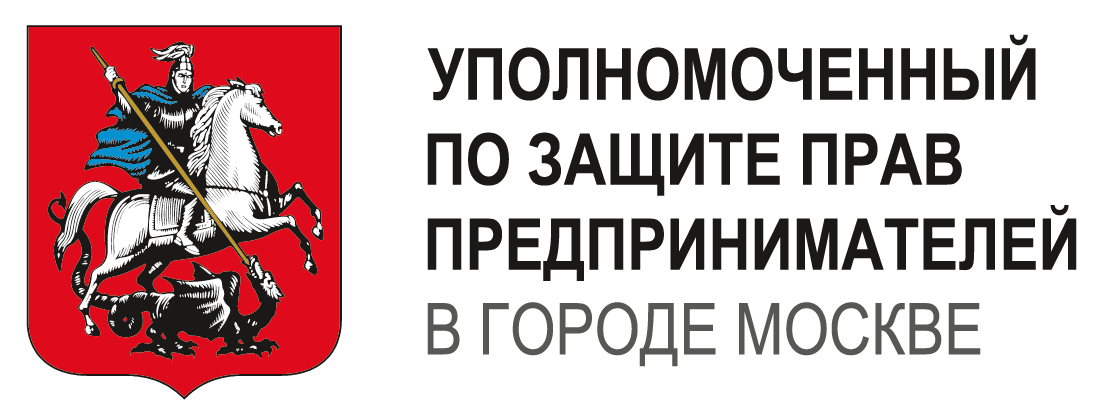 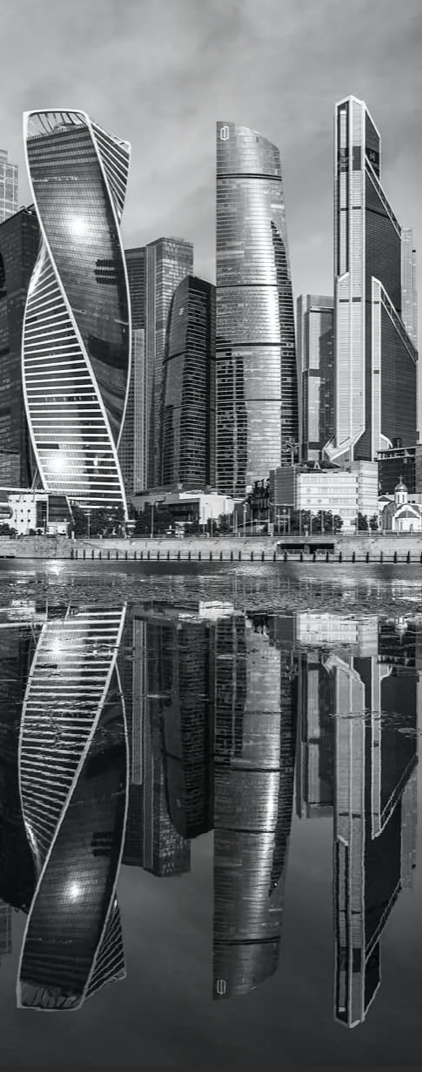 В нашей приемной мы БЕСПЛАТНО консультируем предпринимателей по  вопросам оценочной и судебно-экспертной деятельности, связанным с имущественными спорами и определением стоимости:

Выкуп по 159-ФЗ.
Аренда муниципальной собственности.
Компенсация при изъятии имущества.
Оспаривание кадастровой стоимости.
Банкротство.
Оспаривание сделок.
Субсидиарная ответственность руководителей.
Наша команда экспертов
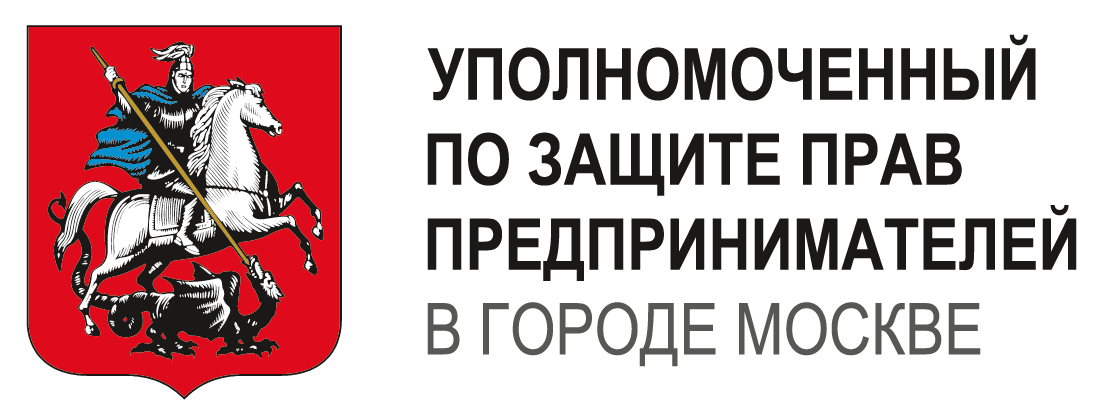 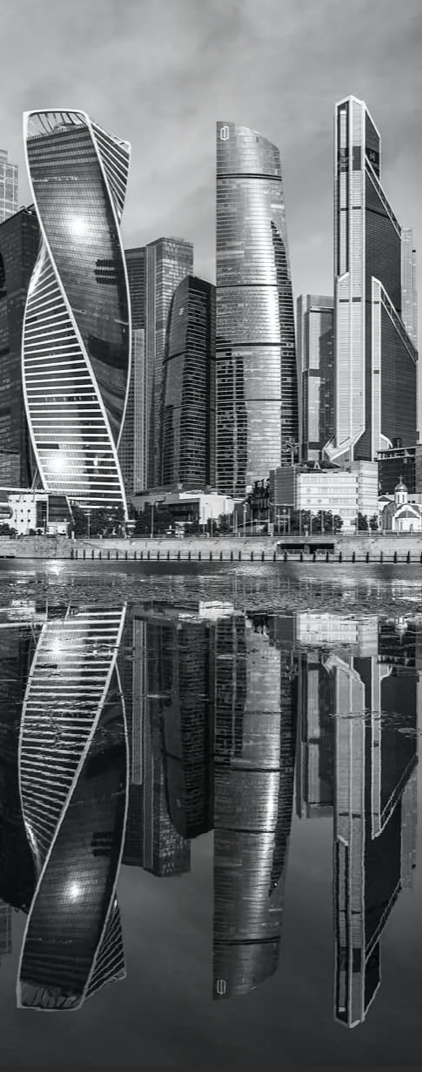 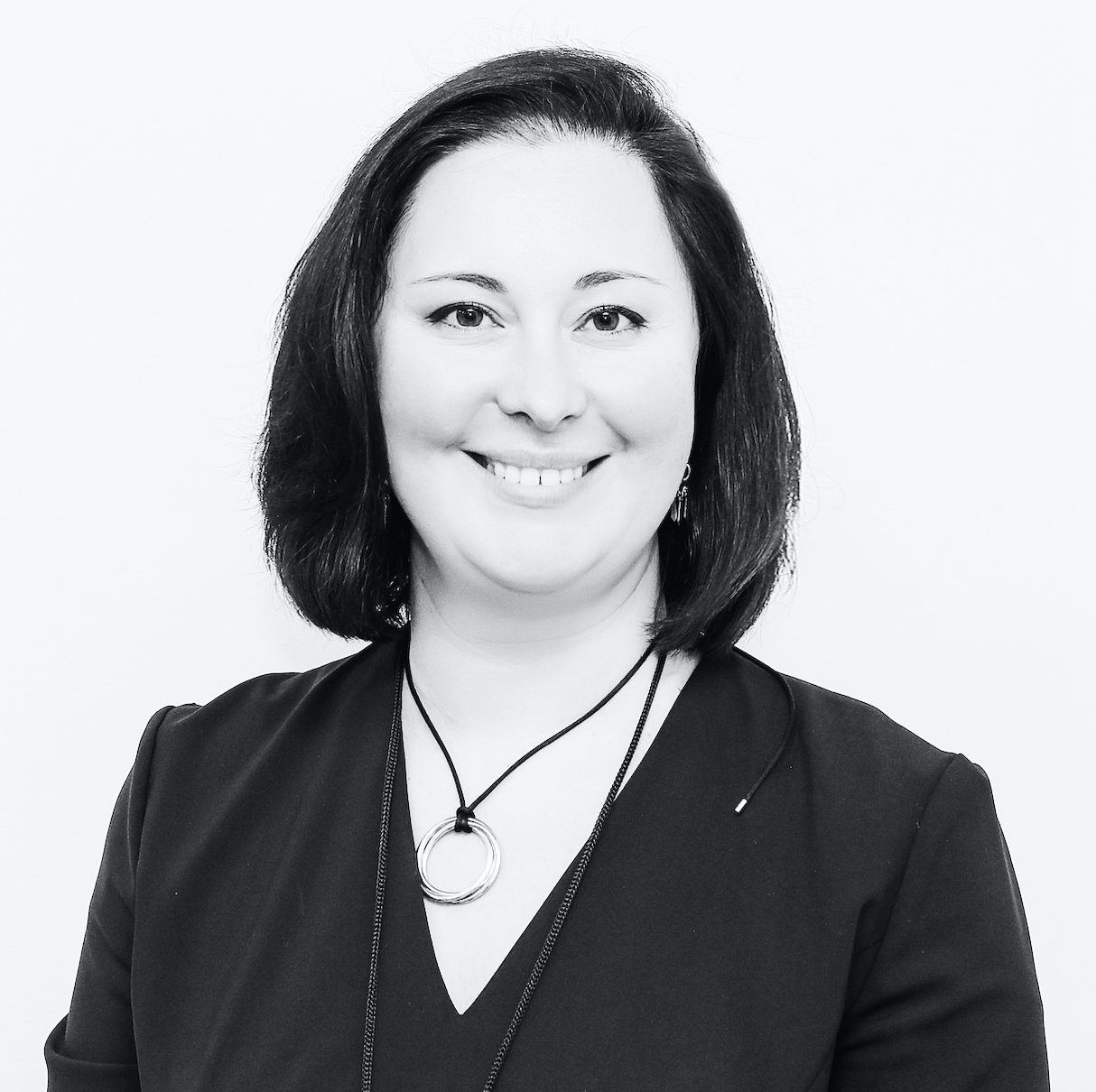 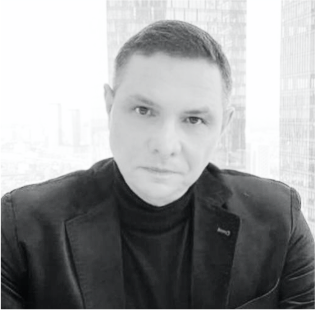 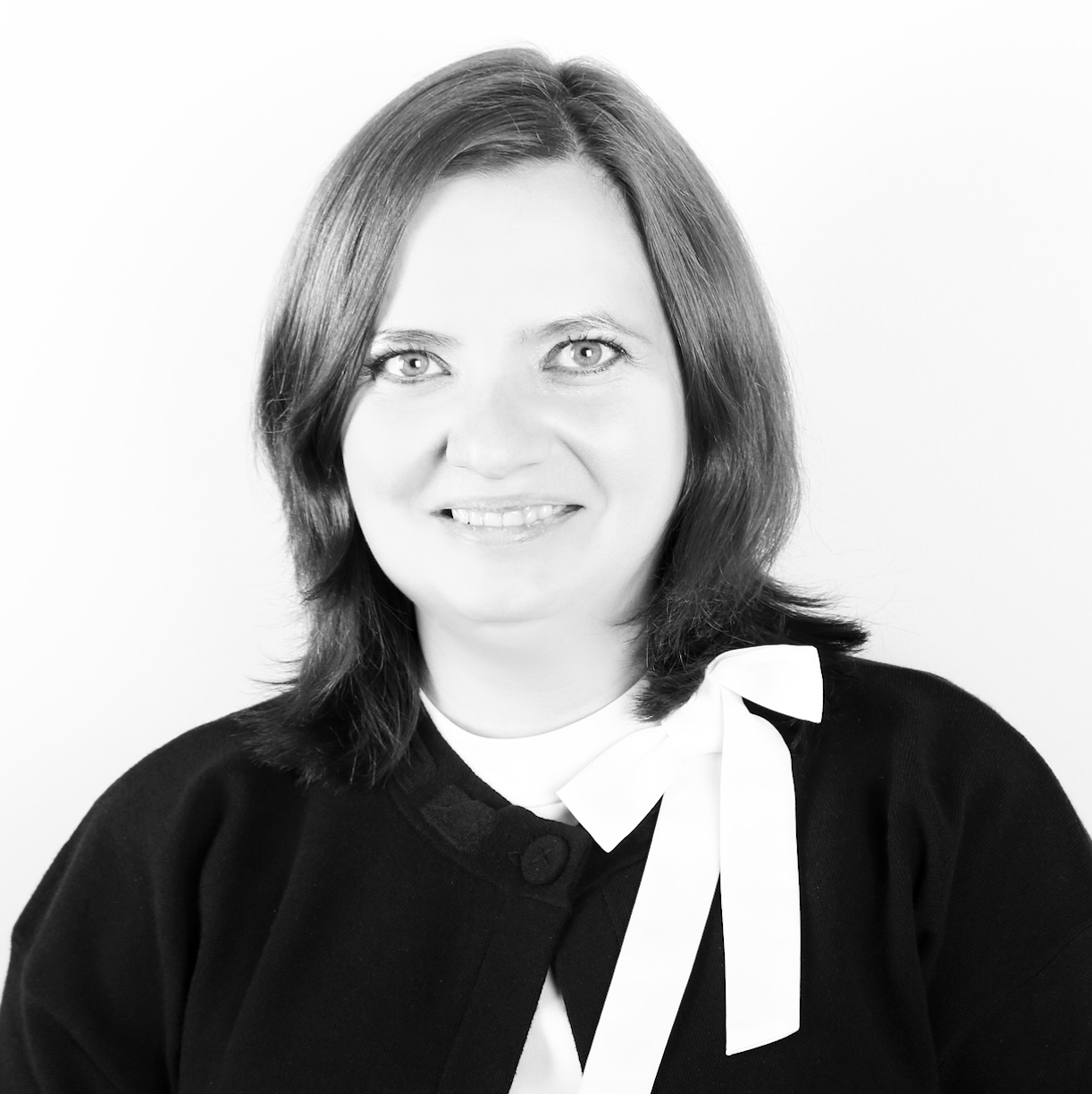 Записаться на прием
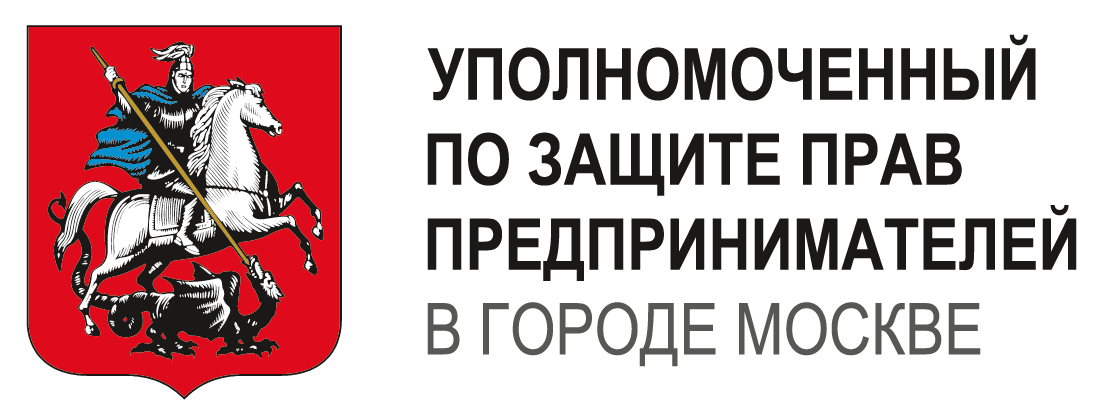 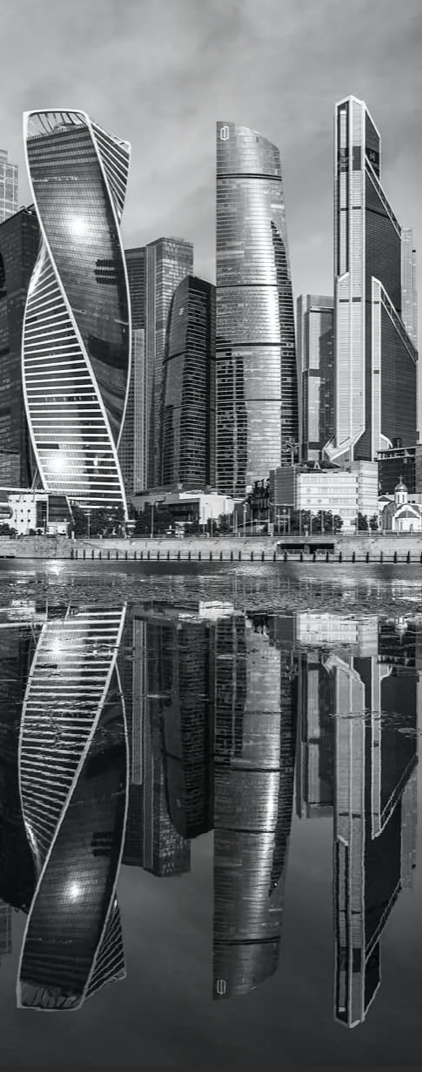 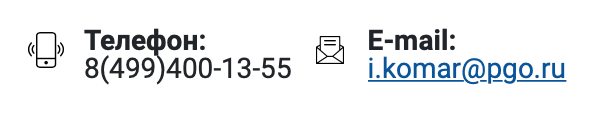